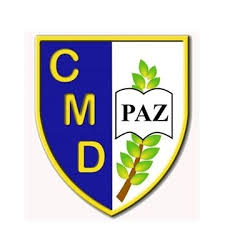 Lenguaje y comunicación
3ro medio
Profesor: Dave J. Villarroel V.
Método inductivo y deductivo
	La diferencia entre el método inductivo y deductivo radica en la dirección del razonamiento para llegar a las conclusiones.

	Tanto el método inductivo como el deductivo son estrategias de razonamiento lógico, siendo que el inductivo utiliza premisas particulares para llegar a una conclusión general, y el deductivo usa principios generales para llegar a una conclusión específica.

	Ambos métodos son importantes en la producción de conocimiento. Durante una investigación científica es posible que se utilice uno u otro, o una combinación de ambos, dependiendo del campo de estudio en el que se realice.

	En la actualidad, el método utilizado en las ciencias experimentales es el llamado método hipotético-deductivo.
Argumento:
Un argumento es un razonamiento que se emplea para demostrar o probar que lo que se dice o afirma es cierto, o para convencer al otro de algo que aseveramos o negamos. La palabra, como tal, proviene del latín argumentum.
Falacias
El término procede del latín “fallacia”, que significa engaño, las falacias adoptan la apariencia de un argumento e inducen a aceptar una proposición que no está debidamente justificada. Algunas falacias son cometidas intencionadamente para manipular o persuadir mediante el engaño, mientras que otros se han cometido involuntariamente debido a un descuido o ignorancia.
		Las falacias se suelen dividir en “formal” e “informal”. Una falacia formal, se puede expresar de forma ordenada en un sistema estándar de la lógica, como la lógica proposicional, mientras que una falacia informal tiene su origen en un error en el razonamiento.
Falacias Formales

1. Afirmación del consecuente. – Razonamiento que partiendo de un condicional (si A, entonces B) y dándose o afirmando el segundo o consecuente, se concluye A, que es el primero o el antecedente.
Si A, entonces BBPor lo tanto, A.
Ejemplo: “Si llueve, cojo el paraguas; cojo el paraguas. Entonces, llueve”.
Es un argumento falaz que tiene semejanza con el argumento válido o regla de inferencia conocida como modus ponens o afirmación del antecedente.


2. Negación del antecedente.– La consecuente en un condicional indicativo se afirma que es falsa porque el antecedente es falso.
Si A, entonces BNo APor lo tanto, no B.
Ejemplo: “Si llueve, cojo el paraguas; no llueve. Entonces, no cojo el paraguas”.
Es un argumento falaz que tiene semejanza con el argumento válido o regla de inferencia conocida como modus tollens o negación del consecuente.
3. Silogismo disyuntivo falaz.– Razonamiento que partiendo de una disyunción y, como segunda premisa, se afirma uno de los dos componentes de la disyunción, se concluye entonces la negación del otro.
A o BAPor lo tanto, no B.
Ejemplo: “Te gusta la música o te gusta la lectura; te gusta la música. Entonces no te gusta la lectura”.
Es un argumento falaz que mantiene semejanza con el argumento válido o regla de inferencia conocida silogismo disyuntivo en lo que posada una disyunción es niega uno de los dos componente, lo cual implica que el otro es verdadero.
Falacias Informales

1. Falacia Post hoc (Falsa causa).– Razonamiento que a partir de la coincidencia entre dos fenómenos se establece, sin suficiente base, una relación causal: el primero es la causa y el segundo, el efecto. Clásicamente era conocida con la expresión: “Post hoc, ergo propter hoc” (Después de esto, entonces por causa de esto).
Ejemplo: “El cáncer de pulmón se presenta (frecuentemente) en personas que fuman cigarrillos; por lo tanto, fumar cigarrillos es la causa de este cáncer”

2. Falsa analogía.– Este error en el razonamiento ocurre cuando afirmaciones se apoyan en comparaciones erróneas entre puntos de datos, por lo tanto, la falsa analogía.
Ejemplo: “Al igual que el reloj es diseñado por un relojero, el ser humano debe tener un diseñador”

3. Falacia ex silentio.– Un argumento de silencio cuenta con una conclusión injustificada avanzada basado en la ausencia de datos, una conclusión basada en el silencio o la falta de pruebas en sentido contrario. A veces las falacias ex silentio pueden dar un salto a las falacias ad ignorantiam cuando se traslada la carga de la prueba.
Ejemplo: “Si fuera terrorista figuraría en los archivos de la policía. Pero no figura. Luego, no es terrorista.”
4. Falacia ad ignorantiam (apelar a la ignorancia).– Suponiendo que una afirmación es verdadera, porque no ha sido o no puede ser probada falsa, o viceversa.
Ejemplo: “Dios existe porque nadie ha probado lo contrario”.

5. Pregunta compleja (falacia de la presuposición, plurium interrogationum).– Cuando alguien hace una pregunta que presupone algo que no ha sido probado o aceptado por todas las personas involucradas. Esta falacia se usa a menudo retóricamente, por lo que la cuestión limita respuestas directas a las que sirven programa del que pregunta.
Ejemplo: “¿Cómo hace usted para evadir los impuestos?” (En la pregunta se da por hecho que la persona evade impuestos, sin corroborar que realmente lo hace.)

6. Argumento de la incredulidad personal (falacia divina, apelar al sentido común).– Ocurre cuando una persona afirma no creer como un suceso podría ser verdad, por lo tanto, debe ser falsa.
Ejemplo: “No me imagino como una especie pudo evolucionar en otra, por lo tanto la evolución es falsa”

7. Falacia ad hóminem.– Es la evasión del tema real hecho de dirigir un ataque a su oponente. Consiste en replicar al argumento atacando o dirigiéndose a la persona que realiza el argumento más que a la sustancia del argumento.
Ejemplo: ”No debemos escuchar lo que él propone, todos sabemos que es seguidor del Colo Colo”
8. Falacia de equívoco (Ambigüedad o Anfibología).– Aparece cuando se argumenta a partir de premisas cuya formulación es ambigua o confusa debido a una redacción descuidada. La premisa es falsa en un sentido y en otro no. Consiste en utilizar una palabra o frase con distintos sentidos dentro de un mismo razonamiento, lo que genera obviamente conclusiones falsas.
Ejemplo: “Toda persona que ocasiona una herida a otra es un delincuente. Todo cirujano ocasiona heridas a otras personas. Luego todo cirujano es un delincuente.”

9. Petición de principio (petitio principii).– Proporcionar lo que es esencialmente la conclusión del argumento como una premisa.
Ejemplo: “El causa sin ser causado porque es Dios. Es Dios, porque es un ser divino. Es un ser divino porque causa sin ser causado.”

10. Falacia Circular (Razonamiento circular).– Cuando el razonador comienza con lo que él o ella está tratando de terminar con; a veces asumiendo la conclusión. Causa y consecuencia circular, en donde la consecuencia del fenómeno se afirma que es su causa raíz.
Ejemplo: “La biblia es verdad porque está inspirada en Dios, está inspirada en Dios porque la Biblia lo dice”
11. Falacia de autoridad (ad verecundiam).– Cuando se utiliza el prestigio de una persona conocida o famosa y se defiende una conclusión u opinión no aportando razones sino apelando a alguna autoridad. Es preciso observar que en algunos casos puede ser legítimo recorrer a una autoridad reconocida en el tema; pero no siempre es garantía.
Ejemplo: “Según el alcalde, lo mejor para la salud de los ciudadanos es asfaltar todas las plazas de la ciudad.”

12. Falsa dicotomía (falacia de bifurcación, falacia blanco o negro).– Dos estados alternativos se llevan a cabo para ser las únicas opciones posibles, cuando en realidad puede haber más.
Ejemplo: “Si los ateos no creen en Dios entonces creen que todo viene de la nada.”

13. Falacia de la causa simple (simplificación de causalidad).– Se supone que hay uno, una simple causa de un resultado cuando en realidad puede haber sido causado por una serie de causas sólo conjuntamente suficientes.
Ejemplo: “Cuando hay mayor índice de calor suben las ventas de refrescos” (pudo haber sido debida a muchos otros factores como mejor mercadotecnia, más ocio, una ola de calor, una bajada de precios o la llegada del verano, etc.)
14. Ignoratio Elenchi (conclusión irrelevante, eludir la cuestión).– Un argumento que puede en sí mismo ser válida, pero no aborda la cuestión de que se trate. Una afirmación usada como apoyo es incompatible con lo que se afirma en otra expresión, también usada como apoyo.
Ejemplo: “Pablo es un buen deportista y debe ganar la copa. Después de todo, es un buen tipo, ha donado mucho dinero y es miembro de una ONG.” (Las donaciones o preferencias solidarias no tienen que ver con el merecimiento deportivo de una copa.)

15. Falacia del Nirvana (falacia de solución perfecta).– Cuando se rechazan las soluciones a los problemas, ya que no son perfectos.
Ejemplo: “Esas campañas preventivas de anuncios contra la conducción en estado ebrio no van a funcionar. Siempre habrá gente que beba y conduzca.”

16. Tu quoque (tú también, un llamamiento a la hipocresía).– El argumento afirma que una cierta posición es falsa o incorrecta o debe ser descartado debido a su proponente no actúa constantemente de acuerdo con esa posición o alegando la inconsistencia de quien lo propone.
Ejemplo: “Thomas Jefferson decía que la esclavitud estaba mal. Sin embargo, él mismo tenía esclavos. Por lo tanto se deduce que su afirmación es errónea y la esclavitud debe de estar bien.”
17. Falacia de Hombre de paja.– Un argumento basado en la tergiversación de la posición de un oponente. Consiste en caricaturizar los argumentos o la posición del oponente, tergiversando, exagerando o cambiando el significado de sus palabras (del oponente) para facilitar un ataque lingüístico o dialéctico.
Ejemplo:Juan: Creo que es malo que los adolescentes vayan solos de vacaciones.Pedro: Obligar a nuestros hijos a quedarse encerrados en casa es perjudicial para su desarrollo emocional. (Refutación falaz de hombre de paja)

18. Falacia de Hoyle.– Es el nombre que recibe el análisis estadístico usado por Fred Hoyle para refutar la abiogénesis. (Estos comenten los siguientes errores, calculan la probabilidad de formación de una proteína “moderna”, o hasta de una bacteria completa con todas las proteínas “modernas”, mediante eventos al azar, esto no es lo que la teoría de la abiogénesis afirma en lo absoluto, asumen que hay un número fijo de proteínas, con secuencias fijas por cada proteína, que son necesarias para la vida, calculan la probabilidad de intentos secuenciales, en lugar de intentos simultáneos, no comprenden lo que significa el cálculo de probabilidades, subestiman el número de enzimas funcionales/ribozimas que están presentes en un grupo de secuencias al azar.) La falacia se incurre cuando se trata de descartar una posibilidad sólo por ideas arbitrarias de bajas probabilidades.
Ejemplo: “La vida tal como la conocemos, entre otras cosas, depende de al menos 2000 enzimas diferentes. ¿Cómo pudieron las fuerzas ciegas del océano primordial arreglárselas para combinar los elementos químicos correctos para construir enzimas?”
Ejercicios
1.- Todos los fanáticos del fútbol son violentos. Pedro es fanático del fútbol. Pedro es violento. 

2.- Los dinosaurios todavía existen. Los vi en T.V. 

3.- Me fue bien en la prueba porque usé mis calcetines amarillos de la buena suerte. 

4.- Tú no puedes opinar sobre nuestra economía, porque eres extranjero en este país.

5.- La noche vi brillar un lucero azul y no estabas tú. Esta noche brilla otro lucero, tampoco vendrás tú. 

6.- Ese comerciante me estafó. Todos los comerciantes son estafadores. 

7.- Alexis Sánchez opina que el nuevo gobierno está errado en su propuesta educacional.

8.- Vamos a ganar porque somos los mejores.
9.- Si la moral se basa en no hacer al otro lo que a uno no le gustaría que le hicieran, entonces encarcelar a una persona es inmoral porque a nadie le gustaría que lo privaran de su libertad

10.- Tú no puedes opinar sobre cómo criar a los hijos, pues nunca has sido madre. 

11.- Profesora, por favor, súbame la nota a 4,0; de lo contrario me van a retar mucho. 

12.- Ayer llegaste tarde, por lo tanto eres una persona impuntual. 

13.- Todas las aves tienen plumas. El pingüino no tiene plumas normales. El pingüino no es ave.

14.- Esta dieta es muy saludable. Lo dice Luli. 

15.- La mayoría de las personas está de acuerdo con un toque de queda para adolescentes, por lo tanto debe ser impuesto legalmente. 

16.- Es imposible que Ana me ame, porque es algo que no puede ocurrir.
17.- Yo soy un sujeto atrevido, que no siente miedo a nada y siempre hago lo que otros no se atreven, pero no me internaré en esta playa porque sus olas son muy fuertes y puede significar un riesgo innecesario. 

18.- No debemos pagar nuestro pasaje en los buses. Está claro que son miles las personas que se suben sin pagar, entonces, ¿por qué tengo que pagarlo yo?